Tables & Figures
Changing the as-needed opioid medication order to reduce opioid consumption following cesarean delivery
Figure 1. Opioid consumption before and after modification of the post-cesarean order set
After reducing the dosing amount and frequency of the standard oxycodone order after cesarean delivery, patients used less oxycodone without any increase in reported pain.
Christine McKenzie1, Lacey Straube1, Ben Cobb1, Carolyn M. Webster2, Alison M Stuebe2

1Division of Obstetric Anesthesia, Department of Anesthesiology and 2Division of Maternal-Fetal Medicine, Department of Obstetrics and Gynecology; The University of North Carolina at Chapel Hill School of Medicine and UNC Health Care
Objective
To evaluate the effect of reducing the dose amount and frequency of the standard as-needed opioid order on opioid consumption and analgesia at a single tertiary care center.
Methods
Study design
Prospective, before-after cohort study at a single tertiary care institution, performed primarily for institutional QI
Intervention took place May 1, 2019
Women who underwent cesarean delivery in the 6 months pre-intervention (Nov 2018-April 2019) were compared to those from the 3 months post-intervention (May-July 2019)
Intervention
Modification of the standard as-needed opioid order included in the post-cesarean orderset:




No changes were made to standard non-opioid analgesics:
Oxycodone 5mg  every 6 hours PRN
Oxycodone 5-10mg  every 4 hours PRN
Appendix 1. Detailed Pain Protocol
ALL POST-CESAREAN PATIENTS (unless contraindicated) 
Ibuprofen 600mg Q6 hours (option for ketorolac 30mg for first 24 hours) 
Acetaminophen 650mg Q6 hours (first dose is 1000mg) 
PRNs FOR THE “STANDARD” PATIENT WHO RECEIVED NEURAXIAL OPIOID 
Oxycodone 5mg Q6 hours prn
Lidocaine patch 1-2 patches placed on the abdomen
PRNs FOR PATIENTS WHO RECEIVED GENERAL ANESTHESIA 
Consider truncal block +/- exparel 
Fentanyl 25mcg Q5 mins max dose 200mcg in PACU
Consider long-acting morphine or hydromorphone prn in PACU 
Oxycodone 5-10mg Q6 hours prn (PACU and post-op)
If pain is inadequately controlled in PACU requiring multiple boluses of IV opioids, discontinue all prn opioids and place patient on opioid PCA (morphine or hydromorphone). Evaluate PCA use at 12-24 hours and transition off PCA. 
CHRONIC OPIOID USERS OR OPIOID REPLACEMENT THERAPY 
Consider increasing neuraxial opioid dose
Discuss truncal blocks with patient for postoperative pain management 
Oxycodone 5-10mg Q4-6 hours as needed (dosing interval individualized based on provider discretion) 
INADEQUATE PAIN CONTROL 
Consider rescue truncal blocks +/- exparel 
Ensure non-opioids maximized (NSAIDs, acetaminophen, lidocaine patch) 
Increase oxycodone dose to oxycodone 5-10mg q6 hours 
Increase oxycodone frequency oxycodone 5-10mg q4 hours 
Consider adding additional as-needed NSAID (ibuprofen 200mg Q6 hours) 
Consider alternate oral opioid (hydromorphone 2-4mg q4 hours prn)
Acetaminophen 650mg every 6 hours
Ibuprofen 600mg every 6 hours (or ketorolac 30mg for the first 24 hours)
Primary outcome
Proportion of patients using > 30 mg of oxycodone in the 24 hours prior to discharge 
Secondary outcomes
Proportion of patients with pain score > 4/10 (moderate pain)
Proportion of patient with pain score > 7/10 (severe pain)
Mean postoperative pain scores 
Length of hospital stay
Results
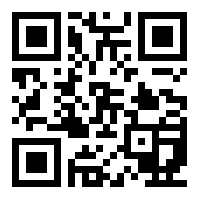 Use of > 30mg of oxycodone in the 24 hours before discharge:      ◦  15.2% (66/434) pre-intervention group
           ◦    5.2% (15/290) post-intervention group
No differences found in pain scores or hospital length of stay
Discussion
Changing the availability of as-needed oxycodone reduced the number of women requiring > 30mg of oxycodone in the 24 hours prior to discharge without an increase in pain scores. A multimodal regimen of scheduled acetaminophen and NSAIDs is effective for cesarean analgesia with low opioid requirements.
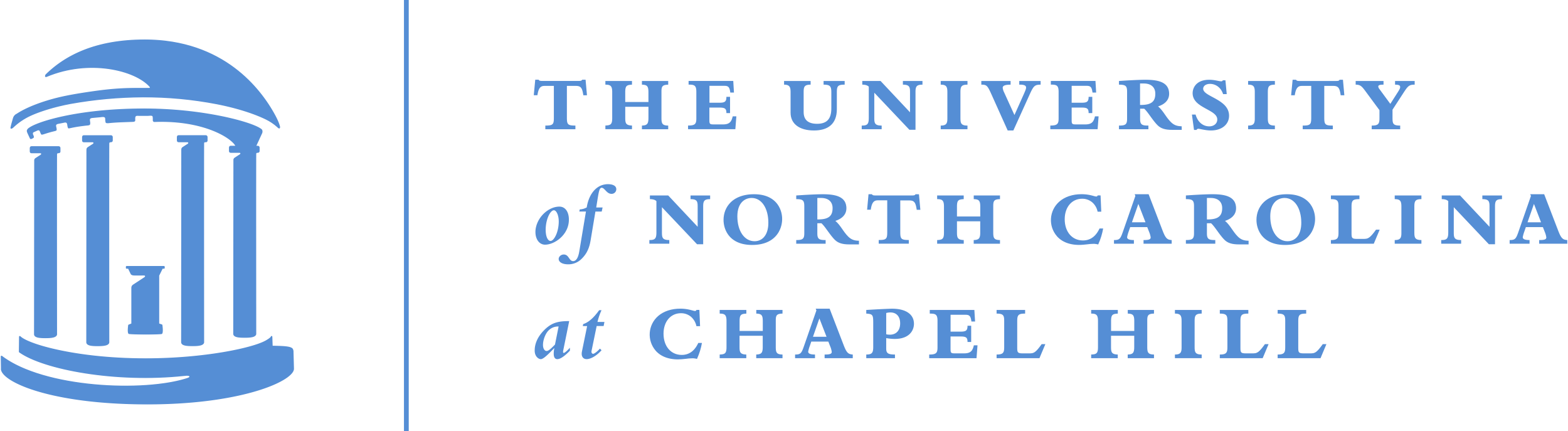